A           B          C           D          E            F            G           H
1


2


3


4


5


6


7


8
1
Exemple
(__ __)
B  7
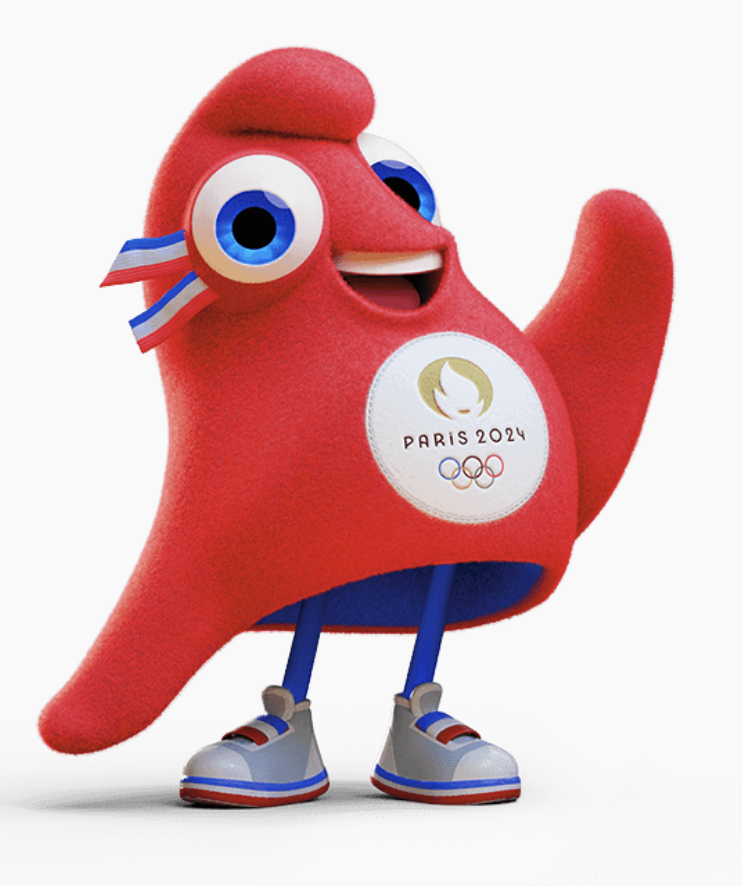 A           B          C           D          E            F            G           H
1


2


3


4


5


6


7


8
2
(__ __)
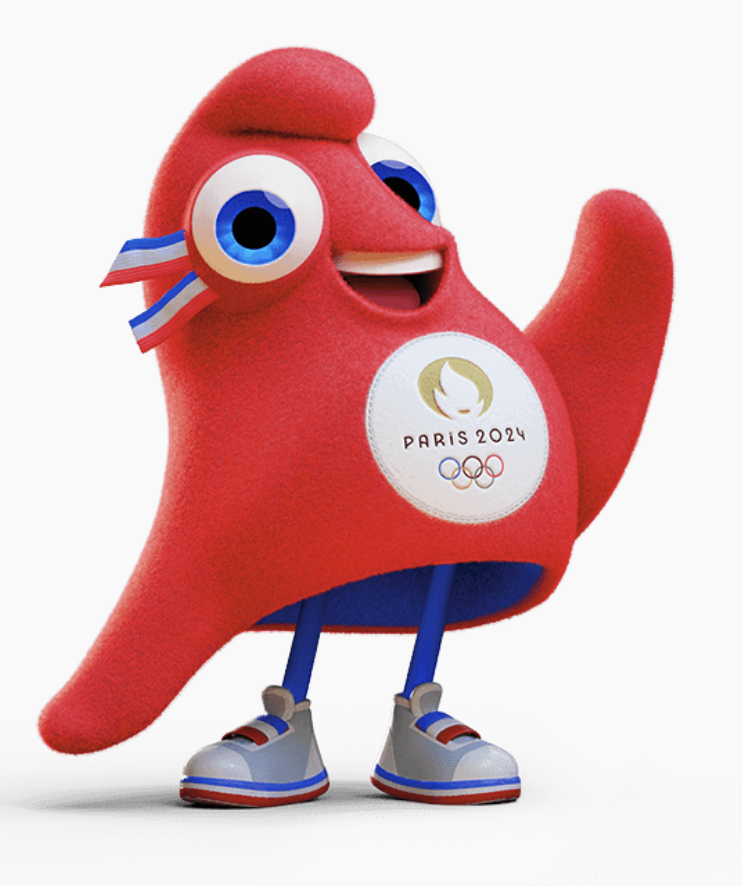 A           B          C           D          E            F            G           H
1


2


3


4


5


6


7


8
(__ __)
3
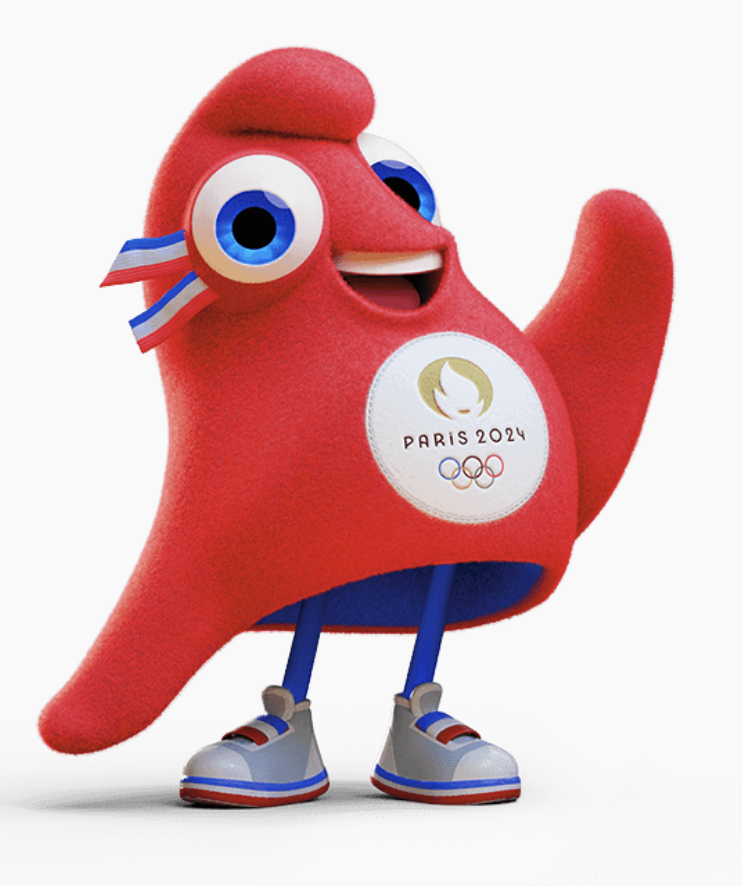 A           B          C           D          E            F            G           H
1


2


3


4


5


6


7


8
4
(__ __)
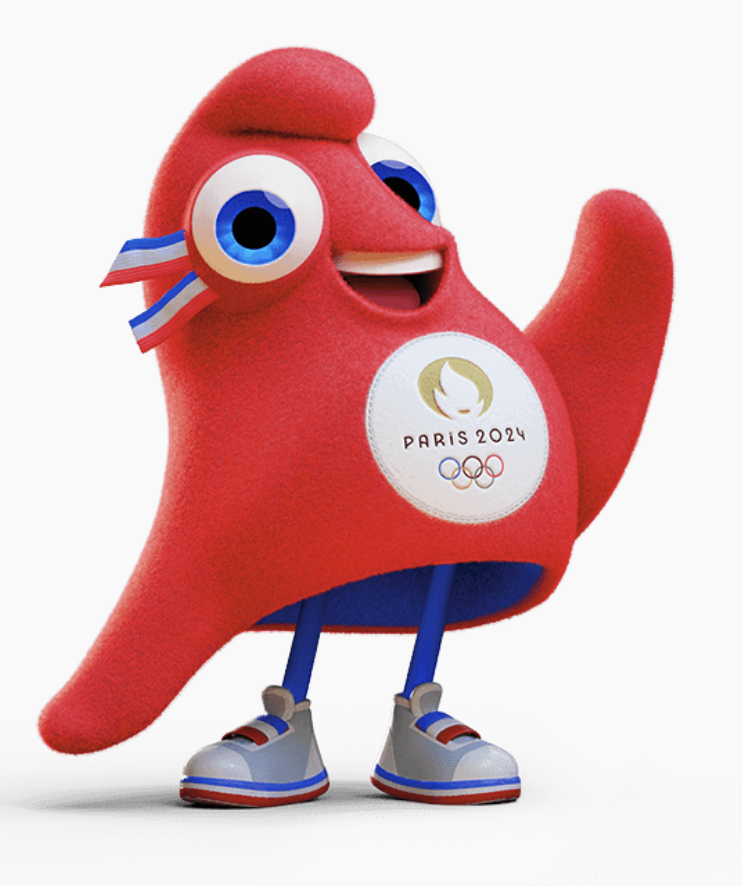 A           B          C           D          E            F            G           H
1


2


3


4


5


6


7


8
5
(__ __)
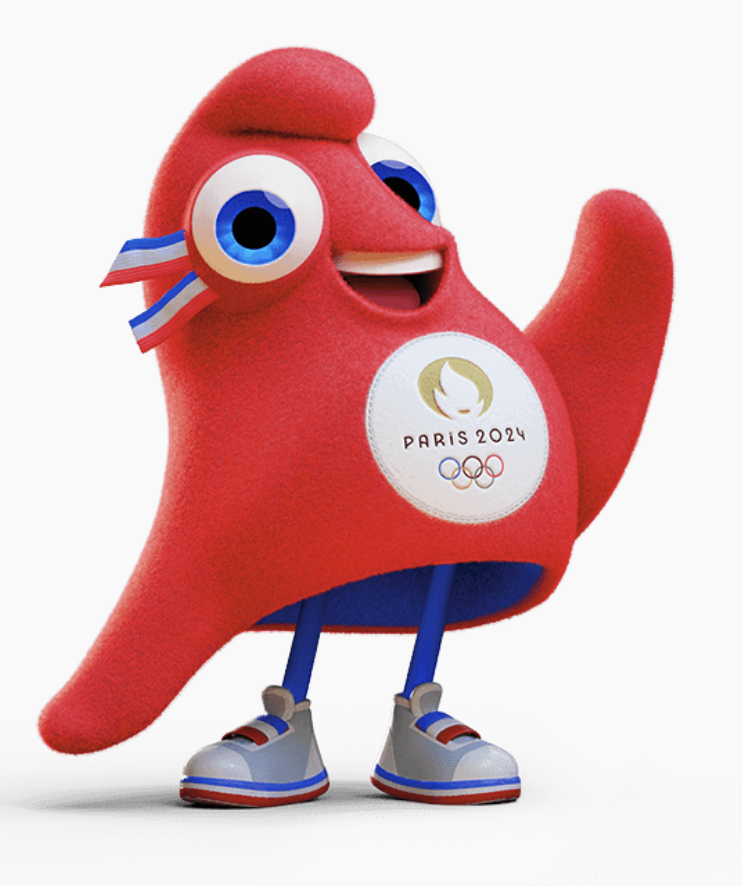 A           B          C           D          E            F            G           H
1


2


3


4


5


6


7


8
6
(__ __)
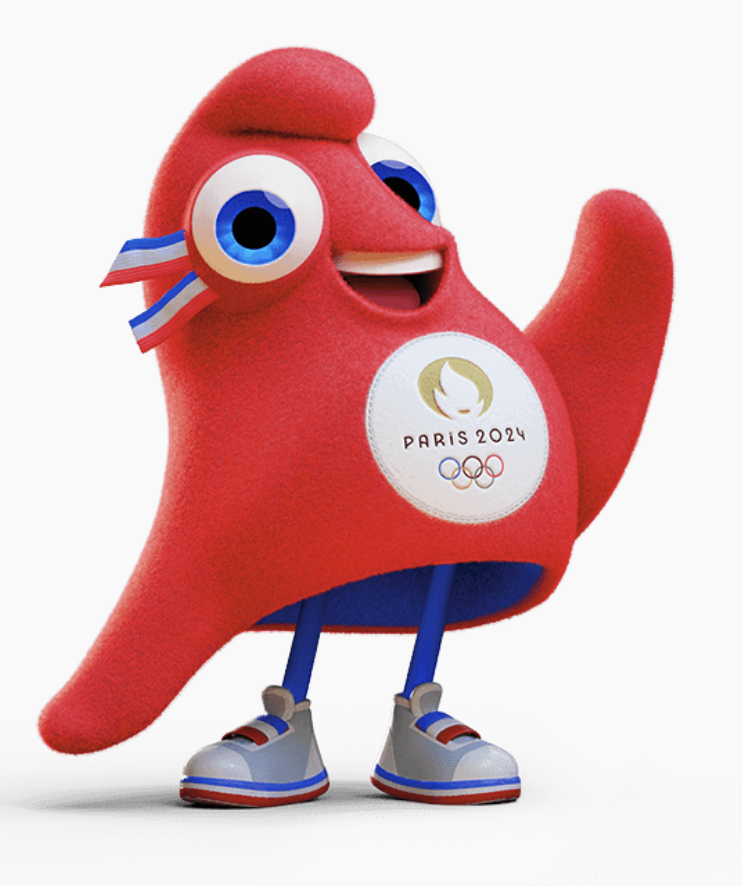 A           B          C           D          E            F            G           H
1


2


3


4


5


6


7


8
7
(__ __)
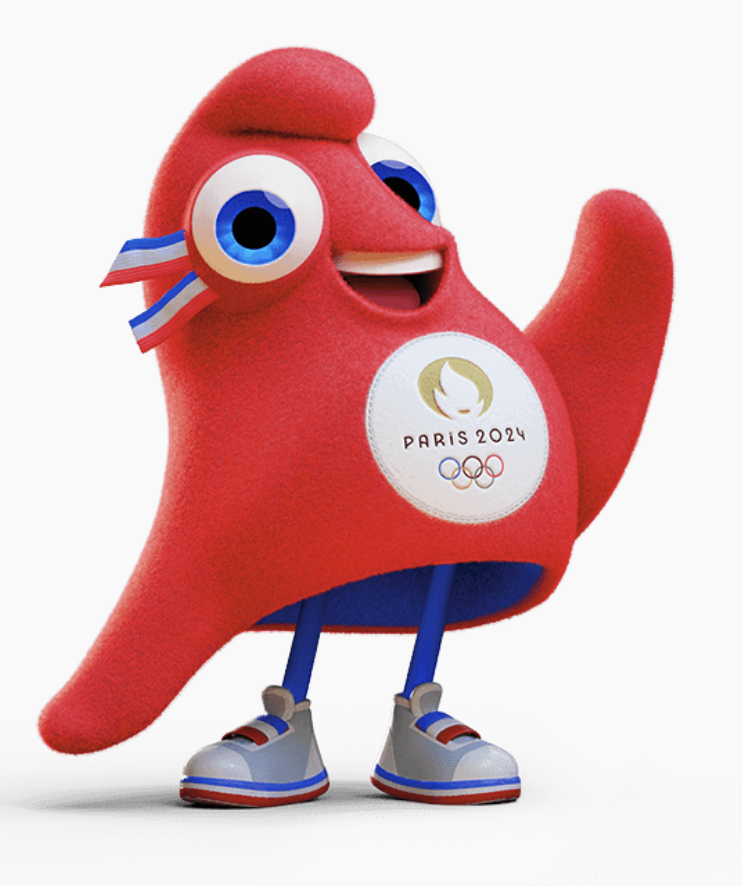 A           B          C           D          E            F            G           H
1


2


3


4


5


6


7


8
8
(__ __)
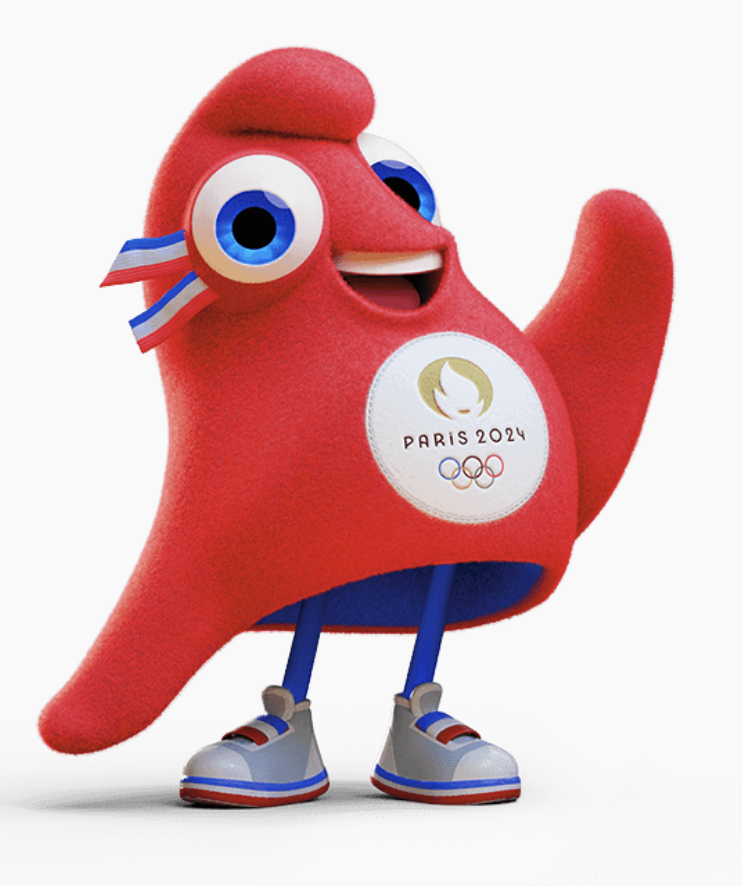 A           B          C           D          E            F            G           H
1


2


3


4


5


6


7


8
9
(__ __)
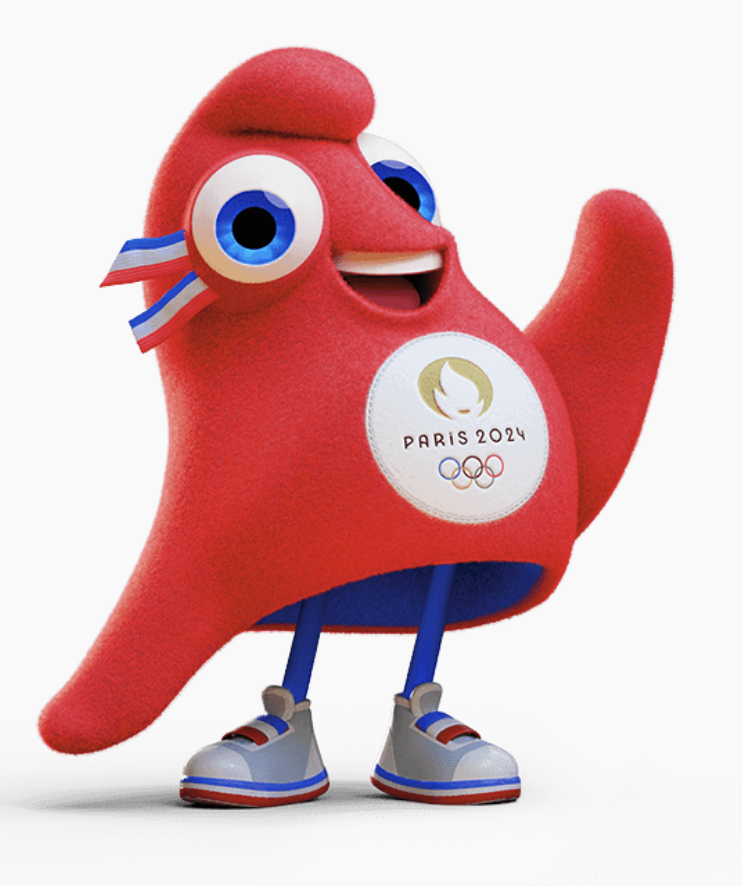 A           B          C           D          E            F            G           H
1


2


3


4


5


6


7


8
10
(__ __)
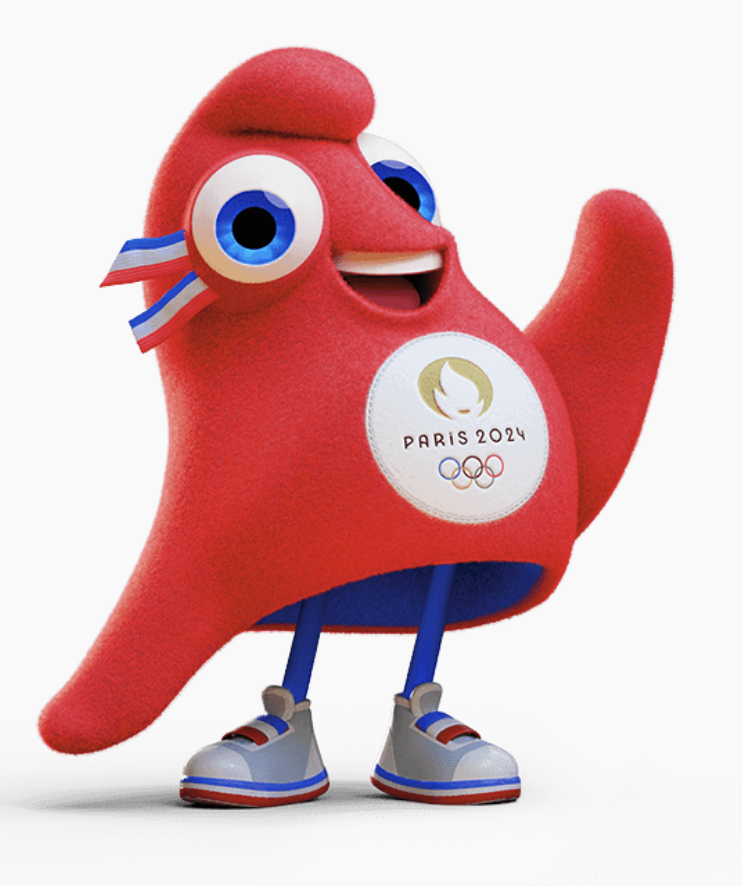